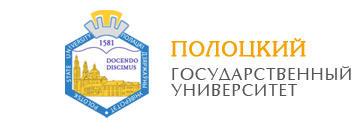 4. Управление инновационными процессами
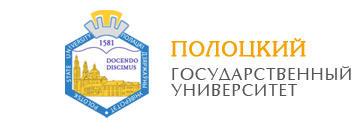 Вопросы к изучению
4.1. Стратегическое управление инновациями: принципы, цели, задачи, формы, методы и средства.

4.2. Сущность, виды и типы инновационных стратегий организации.

4.4. Формирование портфеля новшеств и инноваций.
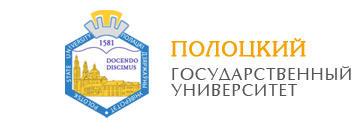 4.1. Стратегическое управление инновациями: принципы, цели, задачи, формы и средства
4.1. Стратегическое управления инновациями: принципы, цели, задачи, формы, методы и средства
Построение системы стратегического управления инновациями основано на принципах проблемно-ориентированного подхода, сущность которого заключается в следующем:
1) обеспечении постоянной долговременной готовности и способности предприятия к восприятию, трансформации, взаимоадаптации и рутинизации нововведений во всех сферах деятельности;
2) создании механизмов для осуществления фронтальных качественных рывков в инновационной сфере.
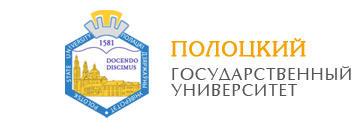 Принципы стратегического управления инновациями
· приверженность качеству и высокому уровню в масштабах всей организации;
· поиск новых возможностей и более инновационных подходов;
· создание и использование инновационных команд;
· гибкая организация работы (например, предпринимательский подход, «матричная» организация, разбиение на специальные команды и свободная форма организационной структуры);
· организационное обучение, мониторинг различных источников знаний, технологический прогресс и идеи;
· видение лидеров и лидерство на примере;
·поддерживающая творчество организационная культура, признание и вознаграждение инноваций.
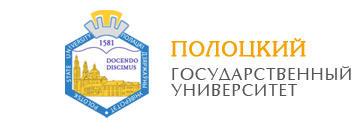 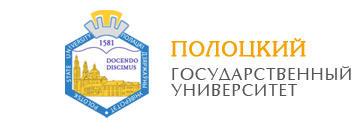 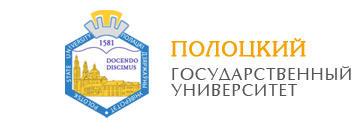 Общие задачи стратегического управления инновациями :
1) выбор продуктов и рынков для развития предприятие в перспективе, учитывая ограничения со стороны внешней среды и конкуренцию;
2) выбор типов и видов нововведений, методов (программ, проектов), которые позволят достичь стратегические цели;
3) определение объема и источников формирования ресурсов под стратегические цели;
4) выработка организационной формы (традиционная линейно-штабная структура, матричная или проектная структура, СХЕ или центры руководства каждой стратегической целью), которая позволит эффективно осуществить инновационный процесс на предприятии для достижения поставленных стратегических целей управления инновациями.
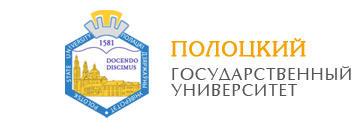 Комплексные задачи стратегического управления инновациями:
 - оценка возможностей и ресурсов для достижения целей;
 - анализ тенденций в маркетинговой деятельности и научно-технической сфере;
 - определение инновационных стратегий с выбором альтернатив;
 - подготовка детальных оперативных планов, программ, проектов и бюджетов;
 - оценка деятельности управления инновациями на основе определенных критериев с учетом установленных целей и планов.
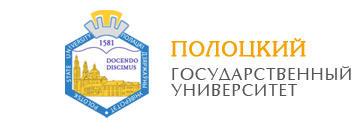 Инновационные задачи микроуровня:

обеспечение соответствия структуры продукции по стадиям жизненного цикла структуре нововведений по стадиям завершенности;
определение источников возникновения инноваций (собственные разработки или привлеченные со стороны);
обеспечение рациональных пропорций между нововведениями различных типов;
предвидение и парирование угроз функционального и технологического замещения.
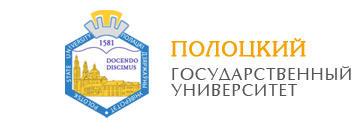 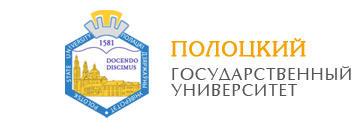 Для стратегического управления инновациями разрабатываются сценарии будущего, содержащие согласованные и логически взаимосвязанные предположения и описания путей развития стратегического инновационного процесса с учетом влияния глобальных факторов внешней среды.

При этом используются такие средства, как:
 портфельные матрицы, 
сканирование, 
форкастинг, 
бенчмаркинг, 
эссе-смент,
 модель взаимосвязи стратегических факторов успеха.
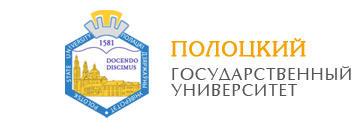 4.2. 
Сущность, виды и типы инновационных стратегий организации
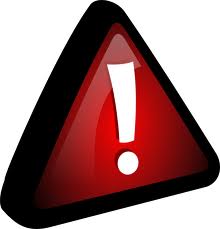 Инновационная стратегия — одно из средств достижения целей организации, отличающееся от других средств своей новизной, прежде всего для данной организации и, возможно, для отрасли, рынка, потребителей
Инновационные стратегии направлены на развитие и использование потенциала организации и рассматриваются как реакция на изменение внешней среды.
Поэтому многообразие инновационных стратегий обусловливается составом компонентов внутренней среды организации.

Инновационными стратегиями могут быть:
инновационная деятельность организации, направленная на получение новых продуктов, технологий и услуг;
применение новых методов в НИОКР, производстве, маркетинге и управлении;
переход к новым организационным структурам;
применение новых видов ресурсов и новых подходов к использованию традиционных ресурсов.
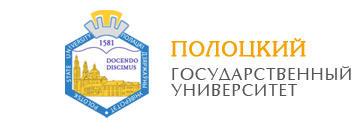 Инновационные стратегии создают особо сложные условия для проектного, фирменного и корпоративного управления.
К таким условиям относятся:
повышение уровня неопределенности результатов;
повышение инвестиционных рисков проектов;
усиление потока изменений в организации в связи с инновационной реструктуризацией;
усиление противоречий в руководстве организации.
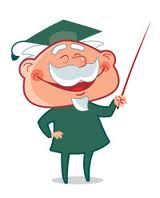 Тип и характер поведения фирм в зависимости от фазы жизненного цикла продукта
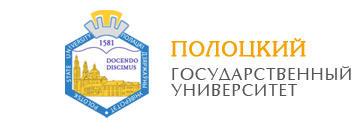 Для осуществления предпринимательской деятельности данных типов организаций используют следующие типы инновационных стратегий: 1. Наступательная. 2. Оборонительная. 3. Имитационная
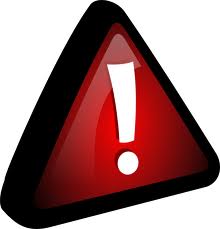 1. Наступательная – характерна для малых инновационных организаций (эксплерентов и патиентов), основывающих свою деятельность на принципах предпринимательской конкуренции и завоевания рынка.
Характеризуется высоким уровнем риска и эффективностью. 
Требует высокой квалификации при разработке нововведений, умения быстро реализовать новшества и способности предвидеть рыночные потребности.
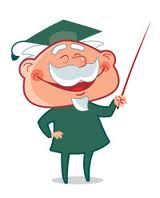 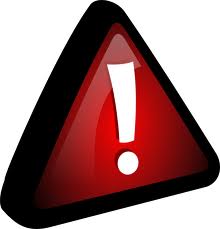 2. Оборонительная – используется организациями-виолентами для удержания конкурентных позиций на уже имеющихся рынках. Главная функция такой стратегии - активизировать в инновационном процессе соотношение затраты – результат.
Характеризуется:
невысоким уровнем риска,
достаточно высоким уровнем прибыли качества выпускаемой продукции
относительно низкими издержками производства.
3. Имитационная – направлена на использование ранее достигнутых завоеваний путем копирования инноваций, созданных другими организациями, распавшимися на организации-коммутанты.
Эти организации обладают высокой культурой производства, организационно-технологическим потенциалом, хорошо знают требования рынка.
Нередко имитаторы занимают лидирующее положение в своей отрасли и на соответствующих рынках, обойдя первоначального лидера-новатора.
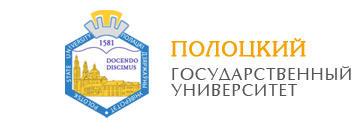 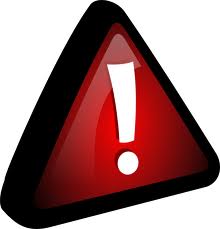 Для оценки конкурентоспособности отдельных видов инновационных стратегий широко используется матрица БКГ (Boston Consulting Group).
В матрице БКГ используются два критерия:
1) темп роста отраслевого рынка определяется как средневзвешенное значение темпов роста различных сегментов рынка, в которых действует организация, или принимается равным темпу роста валового национального продукта. Темпы роста отрасли 15 % и более рассматриваются как высокие;
2) относительная доля рынка определяется делением доли рынка рассматриваемого бизнеса на долю рынка крупнейшего конкурента.
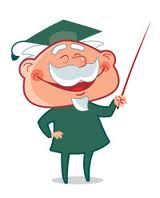 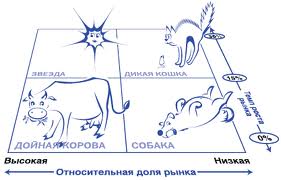 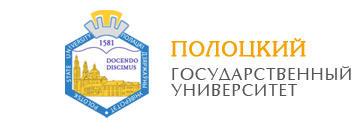 В основе матрицы БКГ лежит модель жизненного цикла товара, в соответствии с которой товар в своем развитии проходит четыре стадии (квадранты матрицы БКГ):
выход на рынок (товар-«проблема»),
рост (товар-«звезда»),
зрелость (товар-«дойная корова»),
спад (товар-«собака»).
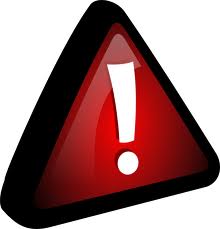 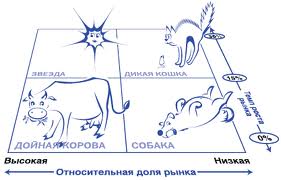 В зависимости от того, в какой квадрант попадает конкретная фирма, матрица БКГ позволяет прогнозировать ее стратегическое поведение и выбирать конкретную стратегию:

Дойные коровы (медленный рост/высокая доля).
Приоритетная стратегическая цель – «сбор урожая». Это организации, имеющие высокую долю на медленно растущем рынке. Они обладают высокой прибыльностью, реализуя экономию на масштабе, и не нуждаются в инвестициях.

Звезды (быстрый рост/высокая доля). Это лидеры на быстро растущем рынке. Их прибыльность высока, но для поддержания лидирующих позиций им необходимы инвестиции. При стабилизации рынка они превратятся в «дойных коров».
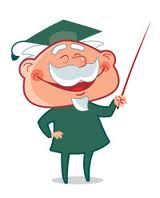 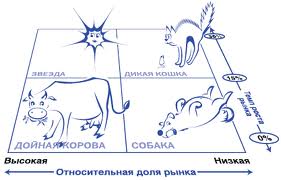 Вопросительные знаки / трудные дети / дикие кошки (быстрый рост/малая доля). Это организации, имеющие низкую долю на быстро растущем рынке. Они имеют слабую позицию и испытывают высокую потребность в финансовых ресурсах. Применительно к этой группе необходимо решить: увеличить долю рынка данных товаров или прекратить их финансирование.

Собаки (медленный рост/малая доля). Это организации, имеющие небольшую долю на медленно растущих рынках. Обычно они убыточны и нуждаются в дополнительных инвестициях для сохранения занятых позиций при небольших шансах на улучшение положения.
«Собаки» вынуждены ликвидироваться, если нет каких-то особых причин для их сохранения: поддержка крупными организациями, если они связаны с их деятельностью, например, осуществляют гарантийный ремонт их продукции.
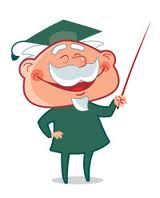 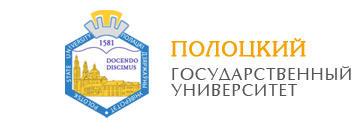 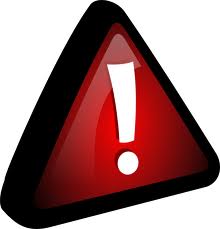 Матрица БКГ подразумевает, что организации проходят полный цикл. Они начинают как «вопросительные знаки», затем, в случае успеха, становятся «звездами», при стабилизации рынка становятся «дойными коровами», а заканчивают свою деятельность «собаками».
Путь организации может меняться в зависимости от действий руководства и конкуренции:
«вопросительные знаки» могут и не стать «звездами», а потерпеть неудачу и превратиться в «собак»;
«звезды» в результате определенных инноваций и изменений могут вернуться в положение «вопросительных знаков», а не перейти в категорию «дойных коров»;
«дойная корова» после модернизации становиться «звездой».

«Собаки» хуже всего поддаются изменениям и в случае успешных изменений в организации могут только перейти в категорию «вопросительных знаков».
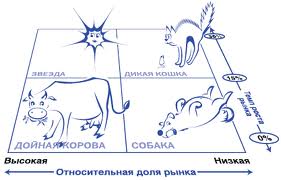 Траектории, наблюдаемые при динамичном анализе портфеля, возможные сценарии развития. Две из траекторий можно считать успешными, а две другие – нет.
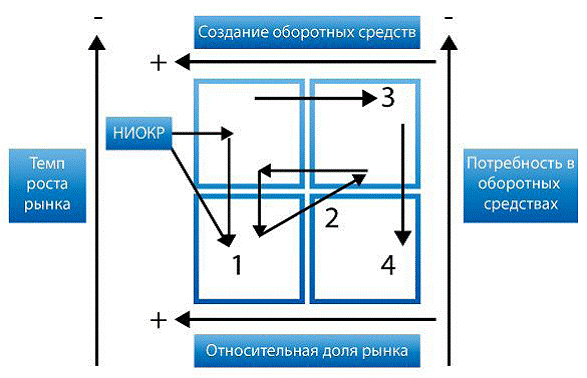 В динамичном корпоративном портфеле выделяют следующие траектории (сценарии) развития:
1. «Траектория новатора». Инвестируя в НИОКР средства, получаемые от «дойных коров», «новатор» входит на рынок с принципиально новым товаром, который должен занять место существующих «звезд».

2. «Траектория последователя». Используя средства «дойных коров», «последователь» входит на рынок, где доминирует лидер, с товаром – «знаком вопроса».

3. «Траектория неудачи». Вследствие недостаточного инвестирования «звезда» утрачивает позицию лидера и переходит в категорию «знак вопроса».

4. «Траектория перманентной посредственности». «Знаку вопроса» не удается увеличить свою долю рынка, и он переходит в категорию «собак».
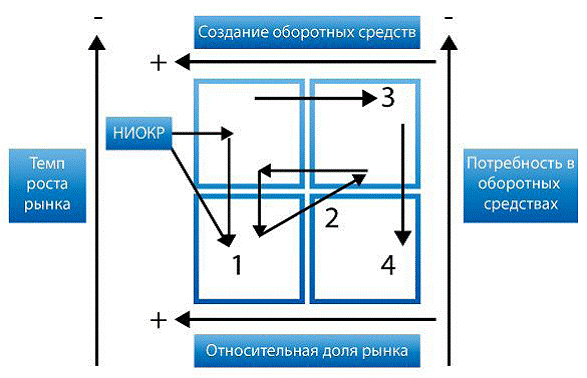 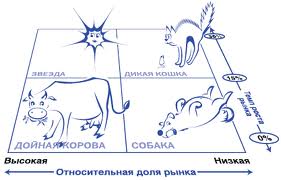 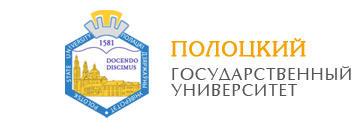 В идеале сбалансированный номенклатурный портфель организации должен включать:
2–3 товара – «дойные коровы»,
1–2 – «звезды»,
несколько «знаков вопроса» в качестве задела на будущее,
небольшое число товаров – «собак».
Избыток стареющих товаров («собак») указывает на опасность спада, даже если текущие результаты деятельности организации относительно хорошие.
Избыток новых товаров может привести к финансовым затруднениям.
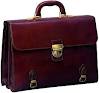 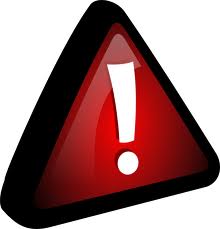 Универсальные стратегии, получившие широкую известность обычно называют «базовыми» или «эталонными».
Базовые стратегии развития чаще всего делятся на следующие группы:
стратегии интенсивного развития;
стратегии интеграционного развития;
стратегии диверсификационного развития;
стратегии сокращения.
Направлены на развитие конкурентных преимуществ организаций, в силу чего их называют также «стратегиями развития» или «стратегиями роста» организации.
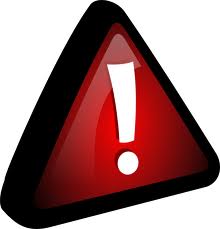 При стратегии интенсивного роста организация постепенно наращивает свой потенциал путем лучшего использования своих внутренних сил и лучшего использования предоставляемых внешней средой возможностей
Стратегии интенсивного роста хорошо описываются
матрицей И. Ансоффа«новые/старые товар и
технологии – новый/старый рынок»
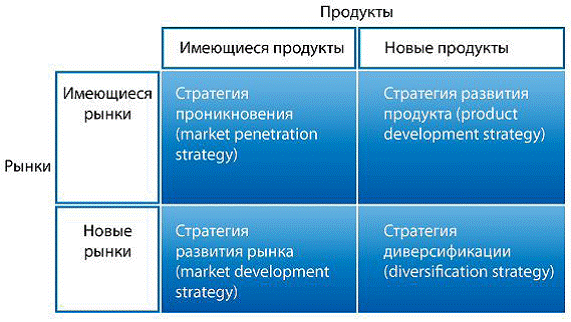 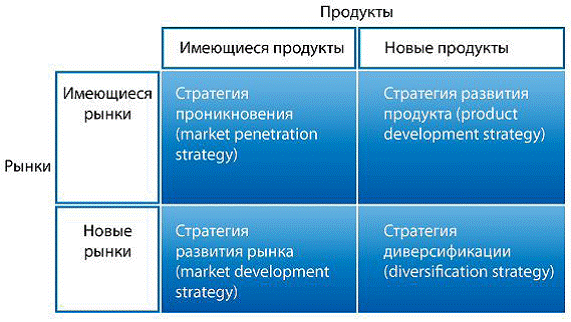 Рассмотренные ситуации охватывают три квадранта матрицы:

при известных товарах и рынках наблюдаются лишь локальные инновации;

«старые товары и технологии - новый рынок» (инновационная маркетинговая стратегия);
«новые товар и технологии - старый рынок» (инновационная продуктовая и технологическая стратегия);
Квадрант с ситуацией «новые товары и технологии новый рынок» относится к диверсификационным стратегиям, связанным с комплексным инновационным проектом: конструкторским, технологическим, маркетинговым, организационным и управленческим
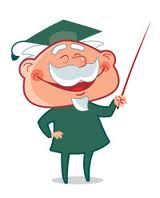 Все три стратегии интеграционного роста связаны с организационными инновациями
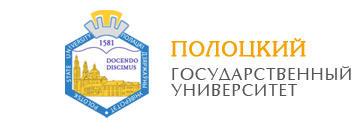 4.3. 
Формирование портфеля новшеств и инноваций
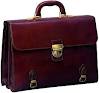 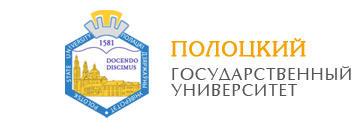 Инновационная организация должна иметь «портфель» из нескольких инновационных проектов, который необходимо непрерывно пополнять
Портфель инноваций представляет комплексно-обоснованный перечень новшеств — покупных и собственной разработки, подлежащих внедрению (введению) в организации.
Портфель новшеств — перечень разработанных организацией новшеств, подлежащих продаже.
После разработки стратегии организации формируется портфель инноваций
По результатам формирования портфеля новшеств и инноваций конкретизируется стратегия и составляется бизнес-план
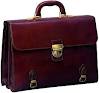 Выбор тематики конкретных инновационных проектов для формирования портфеля заказов продиктован невозможностью включения в план разработок всех поступивших предложений
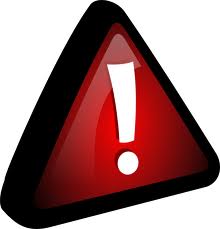 На первоначальном этапе процесса применяются различные методы отбора проектов и определения их эффективности
Условие выживания в рыночной среде:




позволяет быстро и гибко переориентировать бизнес в соответствии с меняющимися внешними условиями, новыми достижениями науки и требованиями потребителей
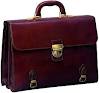 Портфель инноваций может состоять из разнообразных проектов:
крупных и мелких;
близких к завершению и начинающихся.
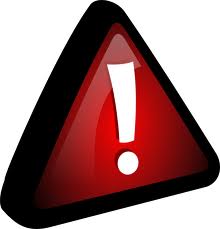 Масштаб и длительность проекта определяют:
общий объем ресурсов, необходимых для разработки (бюджет инновационных работ);
затраты на реализацию одного проекта.
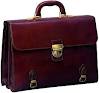 Пример. На проведение НИОКР выделено 4000 д.е., а затраты на реализацию одного проекта составляют 2000 д. е., то в портфеле могут быть два проекта
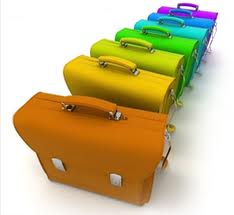 При формировании портфеля заказов необходимо ограничить число инновационных проектов
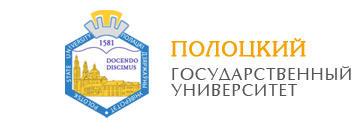 Руководителю необходимо решить, сколько проектов могут одновременно управляться:

если он сконцентрирует усилия на нескольких проектах;
если распределит имеющиеся ресурсы на большее число проектов.
Портфель крупных проектов:
рискован;
требует привлечения значительного объема дополнительных дефицитных ресурсов.

Портфель мелких проектов:
обладает ограниченным рыночным потенциалом (объем продаж и прибыль);
10% всех проектов являются полностью успешными 
10%-ая вероятность эффективности каждого проекта из портфеля 

С ростом количества проектов повышается вероятность того, что хотя бы один из них окажется успешным
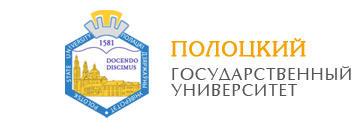 Процесс анализа и выбора альтернативных проектов включает следующие этапы
Анализ «затраты-эффективность» обеспечивает выбор такого портфеля проектов, который дает:
максимально возможную эффективность при заданном ограниченном объеме средств;
минимальные затраты при достижении требуемого уровня результата и эффективности
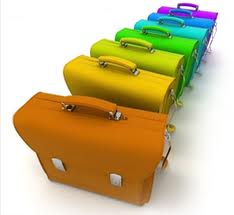 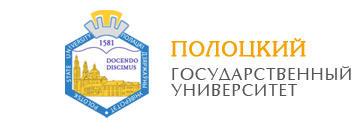 Портфельный анализ инновационных проектов
«Жемчужина» ― проекты, представляющие большую привлекательность для организации и имеющие высокую вероятность успеха
«Хлеб с маслом» ― проекты с достаточно высокой вероятностью успеха, но имеющие низкую привлекательность для организации
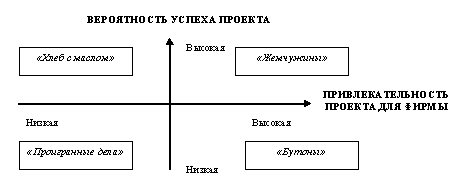 «Проигранные дела» ― безнадежные проекты с низкой коммерческой окупаемостью и низкой вероятностью успеха
«Бутоны» ― проекты, весьма привлекательные, но пока труднореализуемые
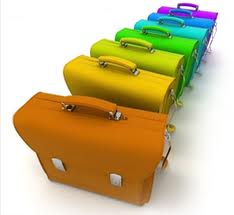 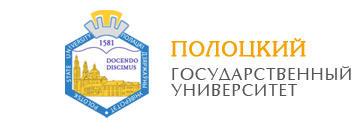 Портфельный анализ проводится в ходе составления очередного годового бюджета и имеет своей целью:   идентификацию приоритетных проектов;  распределение исследовательских усилий;  распределение финансовых ресурсов;  распределение рисков